Из личного дела МВД
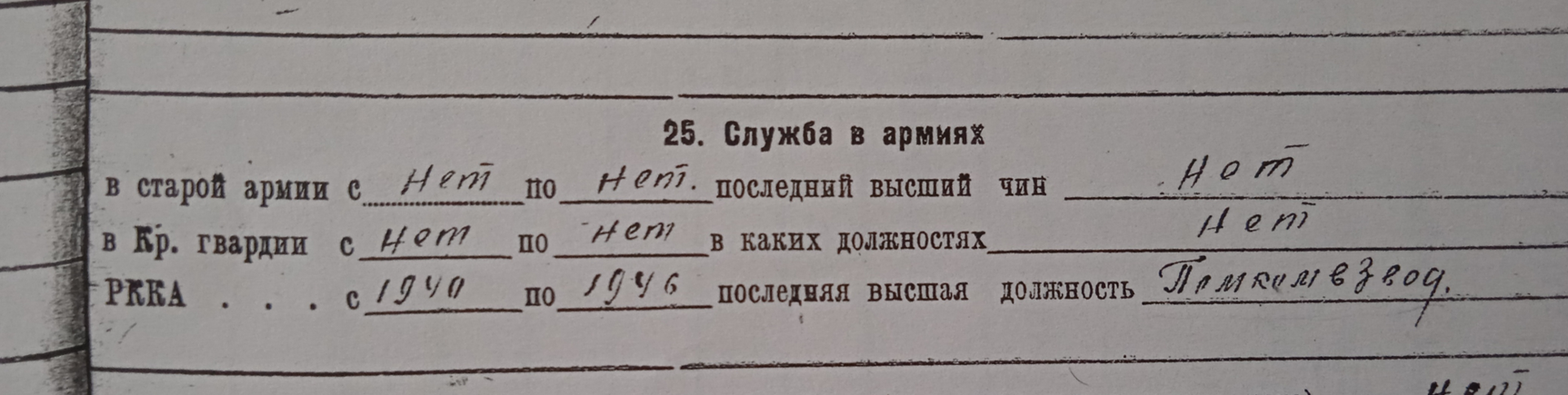